Lesson 11
Warm up, intro, example, notes, classwork
Warm Up
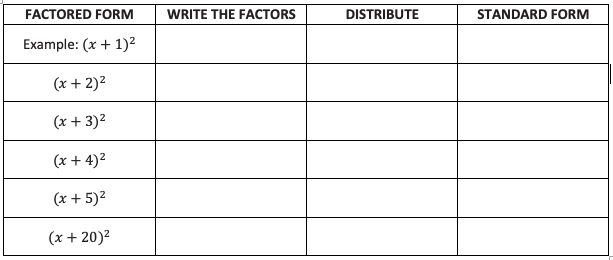 Warm Up
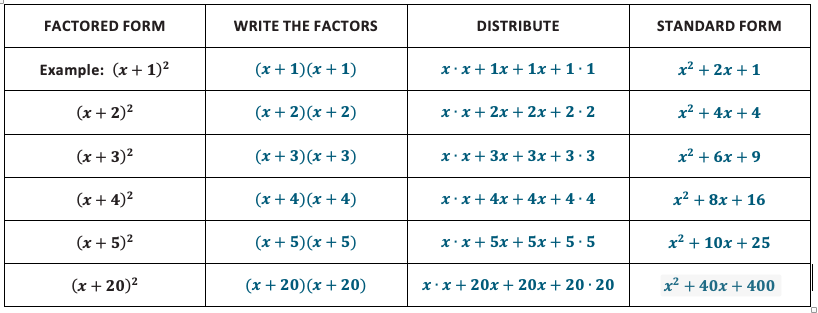 Example, part 1
Now try working backward.  Rewrite the following standard form quadratic expressions as perfect squares.
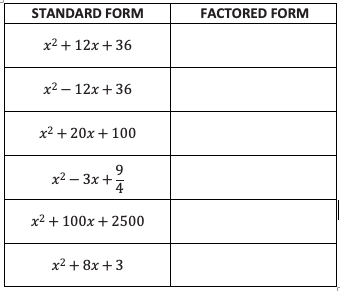 What’s different about the last row?
How could you change it so that it could be a perfect square?
Example, part 2
To be a perfect square, want the same factors on each side of the square.
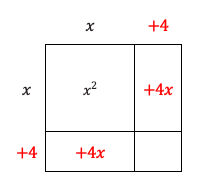 To “complete the square” the corner should have 16, but we only have 3.
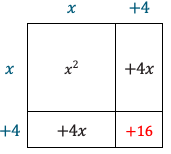 Notes – Completing the Square
In order to rewrite a quadratic expression or equation as a perfect square binomial, the 3rd term (c) must be half of the middle term (b), squared.

If it isn’t already, you can adjust the expression or equation. In doing so, make sure you maintain equivalency:
Expression (Lesson 11-12): add AND subtract the same number (so you are really just adding 0).
Equation (Lesson 13 and beyond): do the same thing to both sides of the equation
Classwork
Must Do
May Do
Classwork11 #1 - 8
Reflection questions
Khan Academy
Exponents review
Linear equation practice
Slope practice
Test completion
Classwork11 #9-10
Lesson 12
Warm Up, example, notes, example, classwork
Warm Up
Example 1
Notes – Business Application Vocab
Example 2
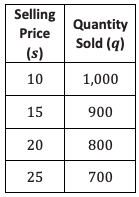 Workshop
Must Do
May Do
Classwork12 #1-6
Summary/Reflection
Complete cw #11
Khan Academy
Crossing River/Carnival Bears
Linear Equation practice
Exponents review
Slope practice
Lesson 13
Warm up, example, notes, example classwork
Warm Up
Example 1
Example 1, follow up
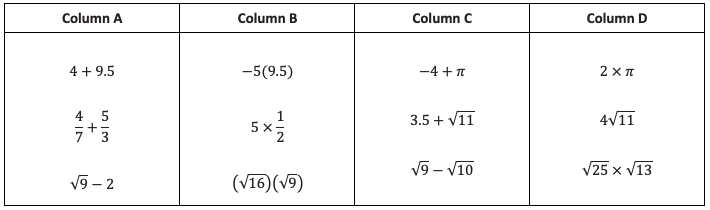 Notes
Example 2
Classwork
Must Do
May Do
Exit ticket 11-12
Classwork13 #1-4
Reflection/summary question
Khan Academy
Exponents review
Linear practice
Slope practice
Test rewrites
Lesson 14
Warm up, intro, notes, examples, classwork
Warm Up
Which of these problems makes more sense to solve by completing the square?  Which makes more sense to solve by factoring?  How could you tell early in the problem solving process which strategy to use?
Intro
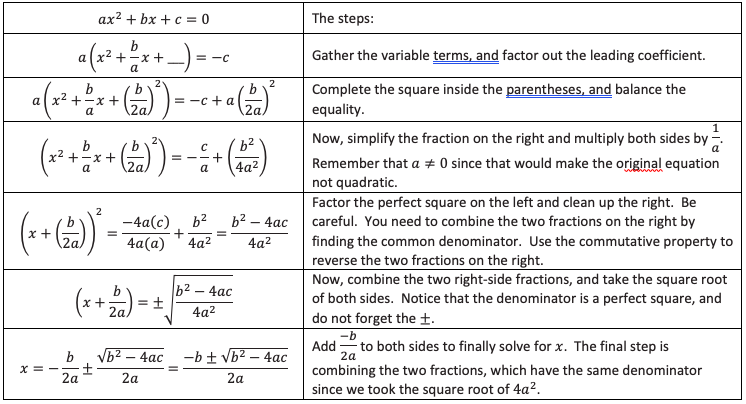 Notes – The Quadratic Formula
Step left and right this amount to the x-intercepts
The axis of symmetry/vertex
Example
Classwork
Must Do
May Do
Classwork14 #1-6
Summary/reflection
Khan Academy
Exponents review
Linear practice
Slope practice
Test rewrites
Lesson 15
Warm up, classwork, discussion, notes, classwork
Warm Up
What are the differences between the two? Is there more than one way to solve? Is one pathway MORE correct than another?
Classwork, part 1
Complete problems 1-5 using the quadratic formula.


THINK: 
#1 – what is an easier way to solve this problem?
#2 – what’s confusing about this problem?
#3–5 – how many solutions do these equations have?
Discussion
Describe the solutions of these quadratic equations. What makes these equations different?
Notes
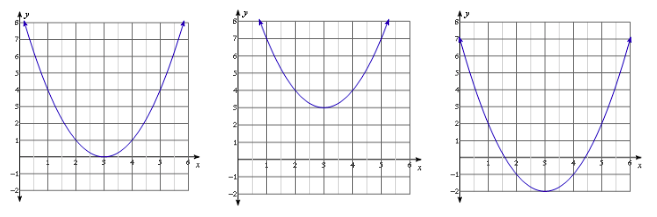 Classwork
Must Do
May Do
Exit ticket #11-12
Classwork15 #1-10
Summary question
KhanAcademy
Crossing the River/Carnival Bears
Exponents review
Linear practice
Slope practice
Classwork15 #11-12
Make up classwork 11-14
Lesson 16
Warm up, review, examples, notes, classwork
Warm Up
Recall
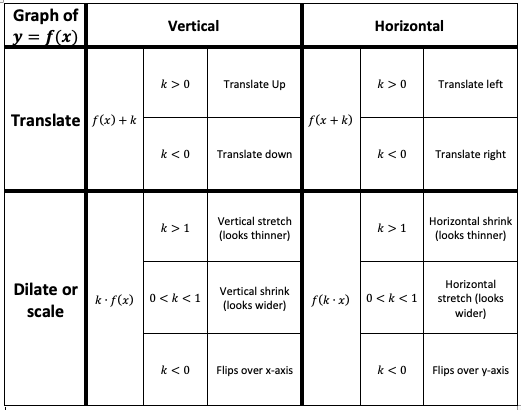 This chart holds true for quadratic functions. 
For the parent function y=x2, the vertex is (0,0). Translations move the vertex.
Examples
Notes
Workshop
Must Do
May Do
Exit ticket 14-15
Classwork16
Summary/reflection questions
KhanAcademy
Linear equation practice
Exponents review
Slope practice
Vocabulary work
Lesson 15 extensions
Lesson 17
Warm up to example, notes, classwork
Warm Up
Example (continued from warm up)
Example (continued from warm up)
What features are visible in standard form? What about in vertex form?
Example Summary / Notes
An equation given in standard form quickly reveals the y-intercept (c) and general shape and direction (a) of the graph.

To graph it you can:
--Factor it to find the x-intercepts (when y = 0) and then find the vertex by averaging the x-intercepts.

-- Complete the square to find the vertex and then set equal to 0 and solve to find the x-intercepts

--Use the quadratic formula to find the x-intercepts. Stilll need the vertex.

--Plot the points you know (at least 3 required)
Example, last part
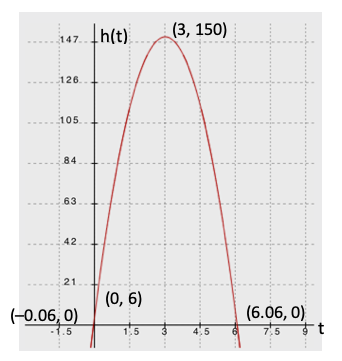 Key Features: x and y-intercepts and the vertex

What is an appropriate domain? Range?



What do the 3 and 150 represent?



What do the zeros of the function tell us about the ball’s flight?
Workshop
Must Do
May Do
Classwork17 #1-7
Summary/reflection question
KhanAcademy
Classwork15 extensions
Linear equation practice
Exponents review
Slope practice
Vocabulary section